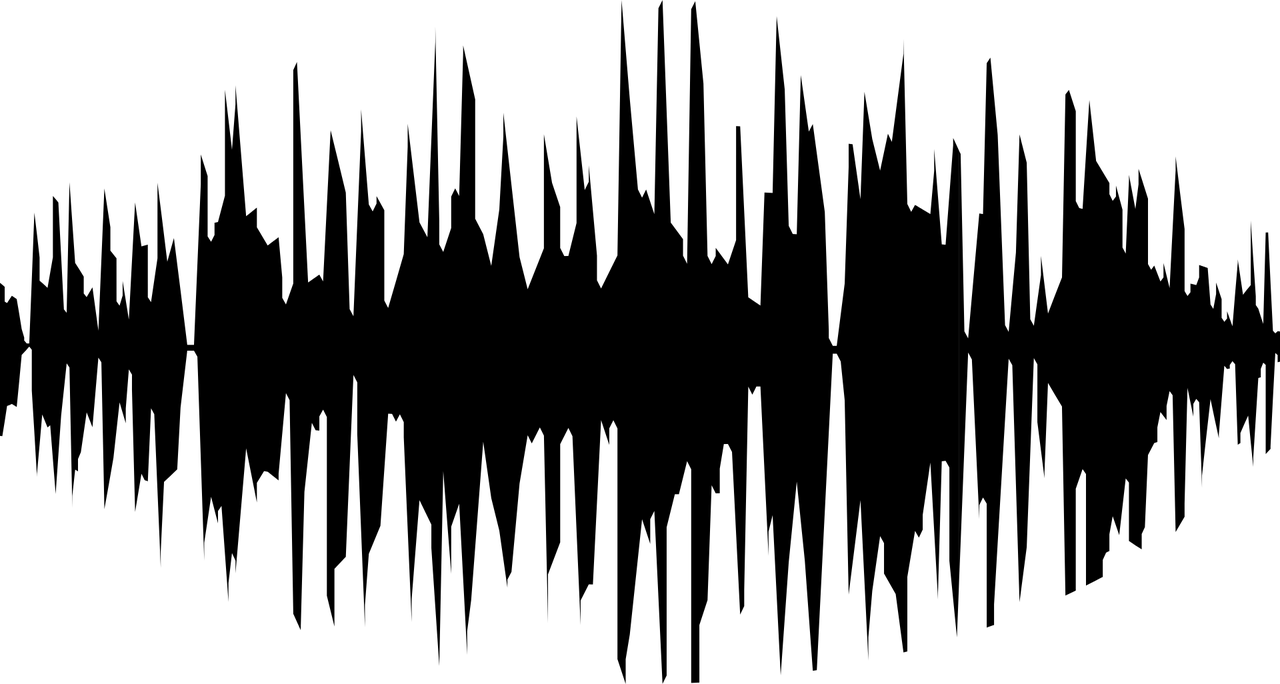 Sábados de Lingüística:Iniciación a Praat
Leonardo Contreras Roa
Université de LILLE
LIDILE EA 3874
https://leonardocontrerasroa.com 
lcontrerasroa@gmail.com
¿Para qué sirve Praat?
Análisis acústico
Transcripción y anotación
Speech manipulation
Programación y estadística
Instalar Praat
No es necesario instalar Praat. Basta con descargarlo y abrir el archivo ejecutable:
http://www.fon.hum.uva.nl/praat/download_mac.html (Mac)
http://www.fon.hum.uva.nl/praat/download_win.html (Win)
(conviene descargarlo en una ubicación específica para poder encontrarlo más tarde)
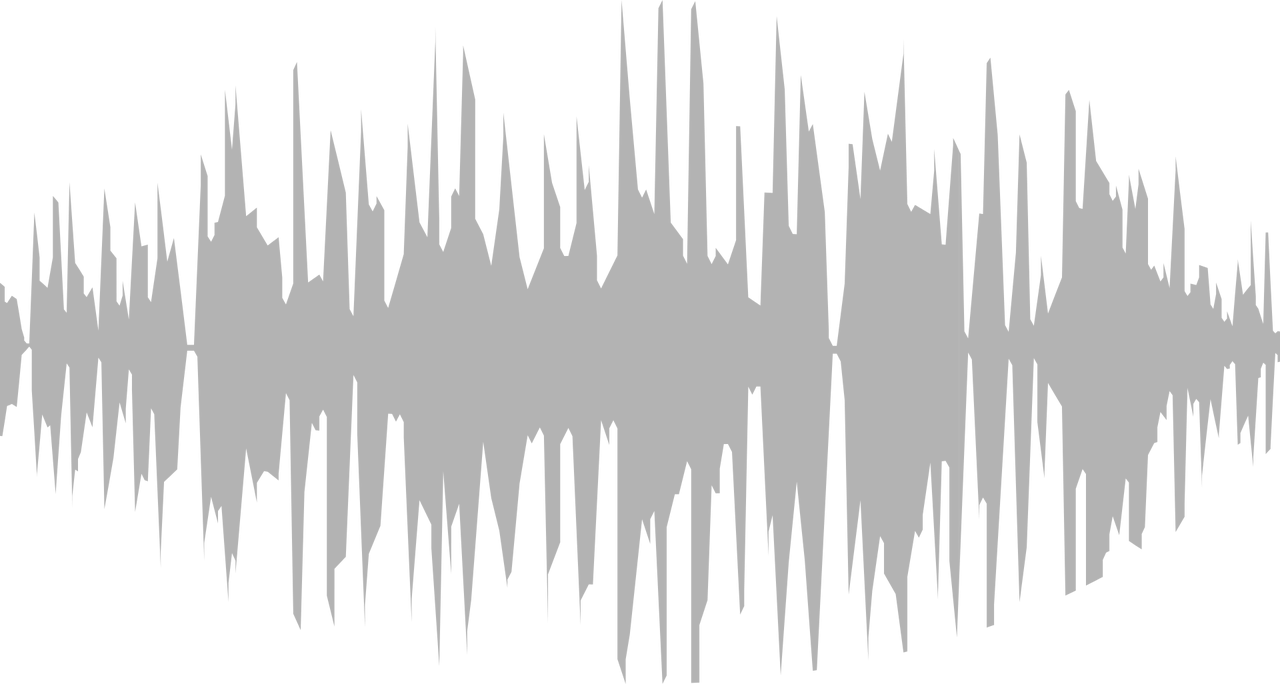 Familiarizarse con Praat
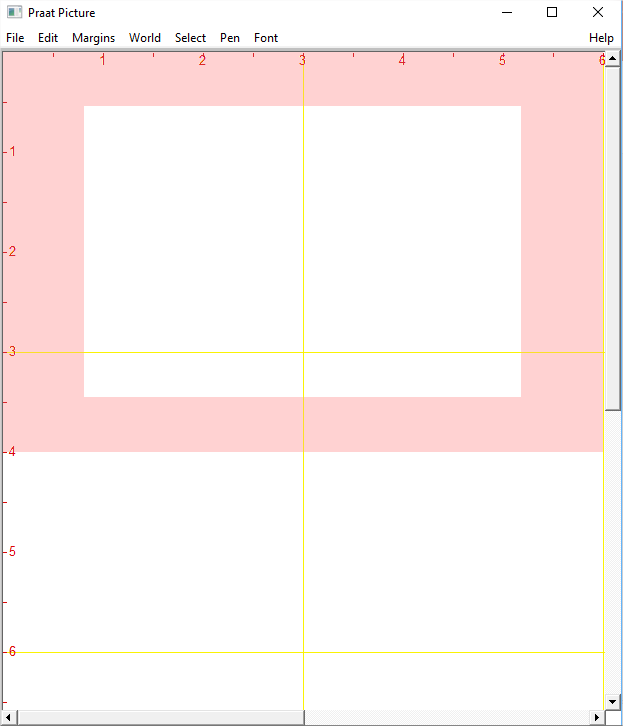 Menú fijo
Espacio de trabajo
("Objetos Praat")
Menú dinámico
Ventana de dibujo
(cerrar, no la vamos a utilizar)
Opciones
Abrir y observar un archivo de sonido
Open >	Read from file… (Ctrl+O)
		Formatos compatibles: WAV, AIFF, AIFC, 				NeXT/Sun (.au), NIST, FLAC, MP3.

Los archivos abiertos aparecerán en el espacio de trabajo. Una vez abiertos, se convertirán en objetos Praat y serán tratados por la memoria RAM del computador. Cualquier cambio que se haga a un objeto Praat no afectará el archivo de origen.
Abrir y observar un archivo de sonido
Open >	Open long sound file… (Ctrl+L)
	 Esta opción se puede utilizar para tratar archivos muy pesados directamente desde el disco duro, sin pasar por la memoria RAM.

The length of the sound file is limited to 2 gigabytes, which is 3 hours of CD-quality stereo, or 12 hours 16-bit mono sampled at 22050 Hz.
- Manual Praat
Abrir y observar un archivo de sonido
Al seleccionar un objeto en el espacio de trabajo, podemos observarlo cliqueando en el comando View & Edit que va a aparecer en el menú dinámico (a la derecha). 
Se abrirá una ventana nueva.
opciones de visualización
cursor (tiempo)
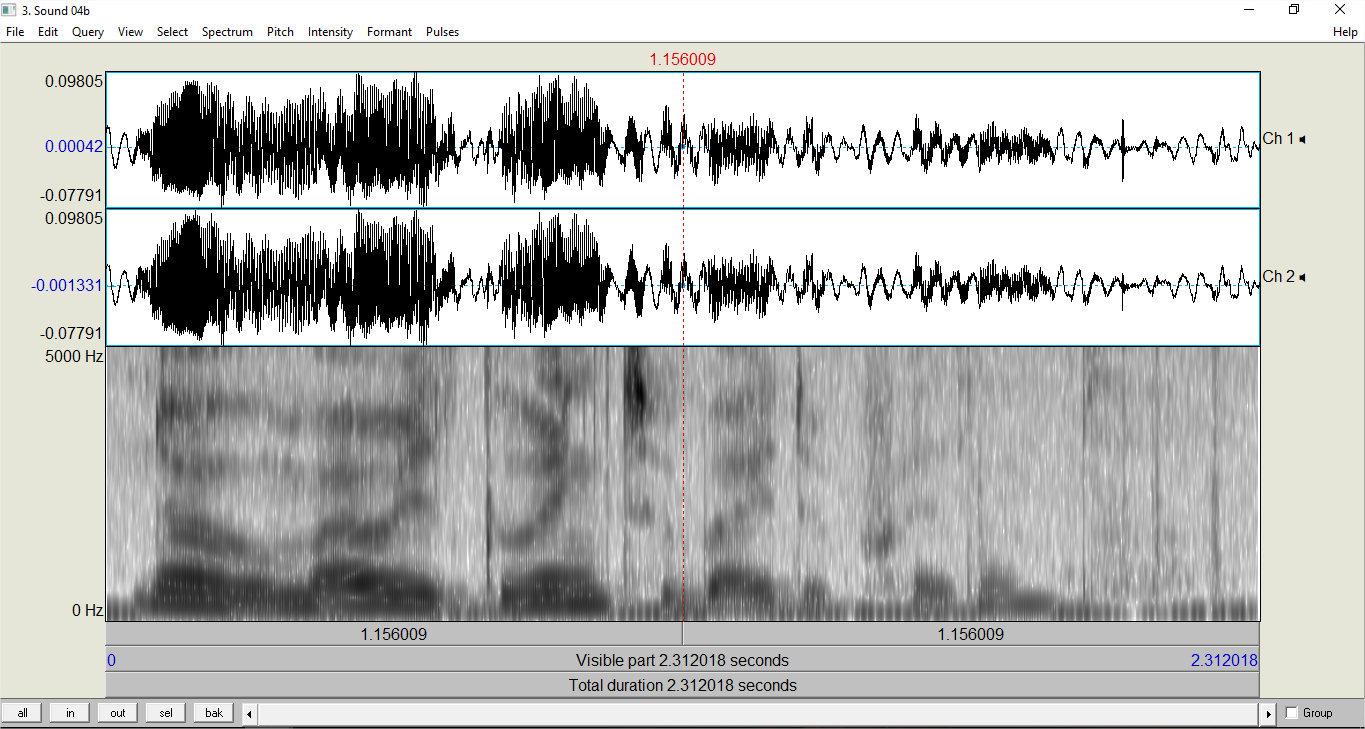 oscilograma
espectrograma
opciones de zoom
duración de la selección
tiempo del final de la selección
tiempo del comienzo de la selección
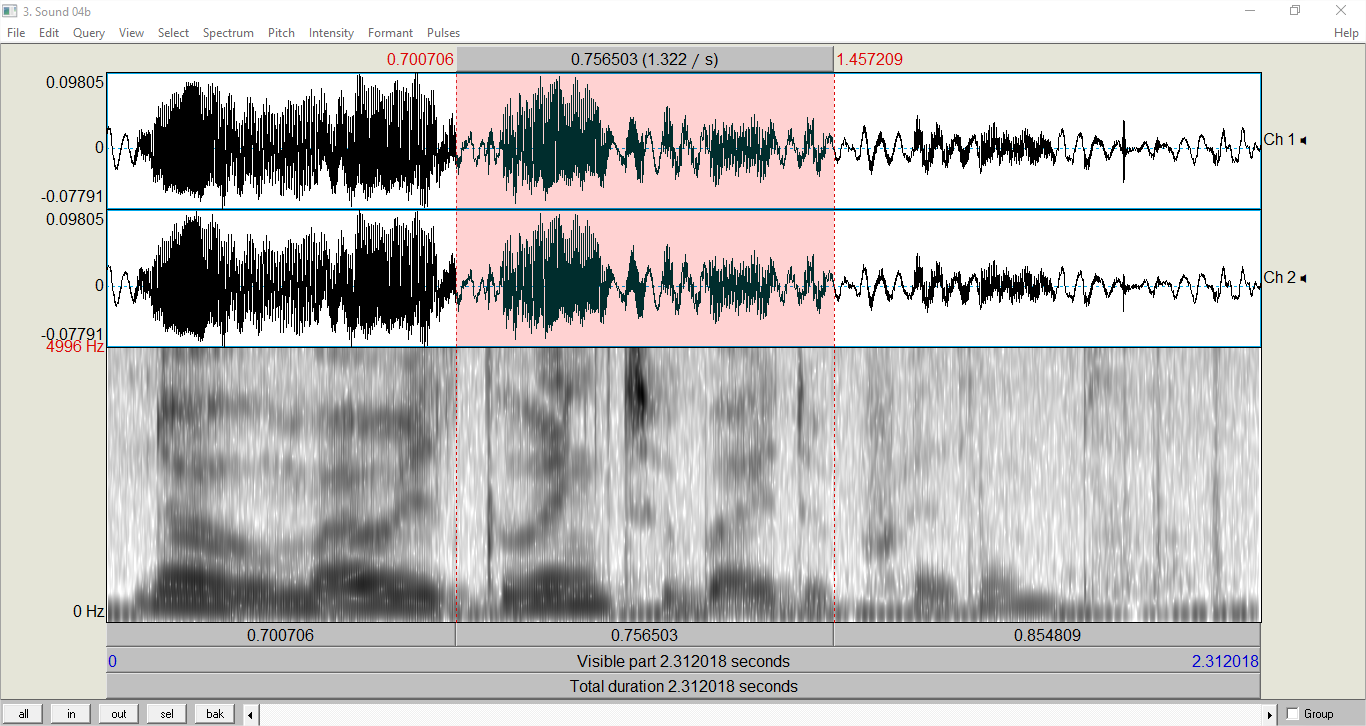 clic para escuchar antes de 
la selección
clic para escuchar la selección (↹ Tab)
clic para escuchar después de
la selección
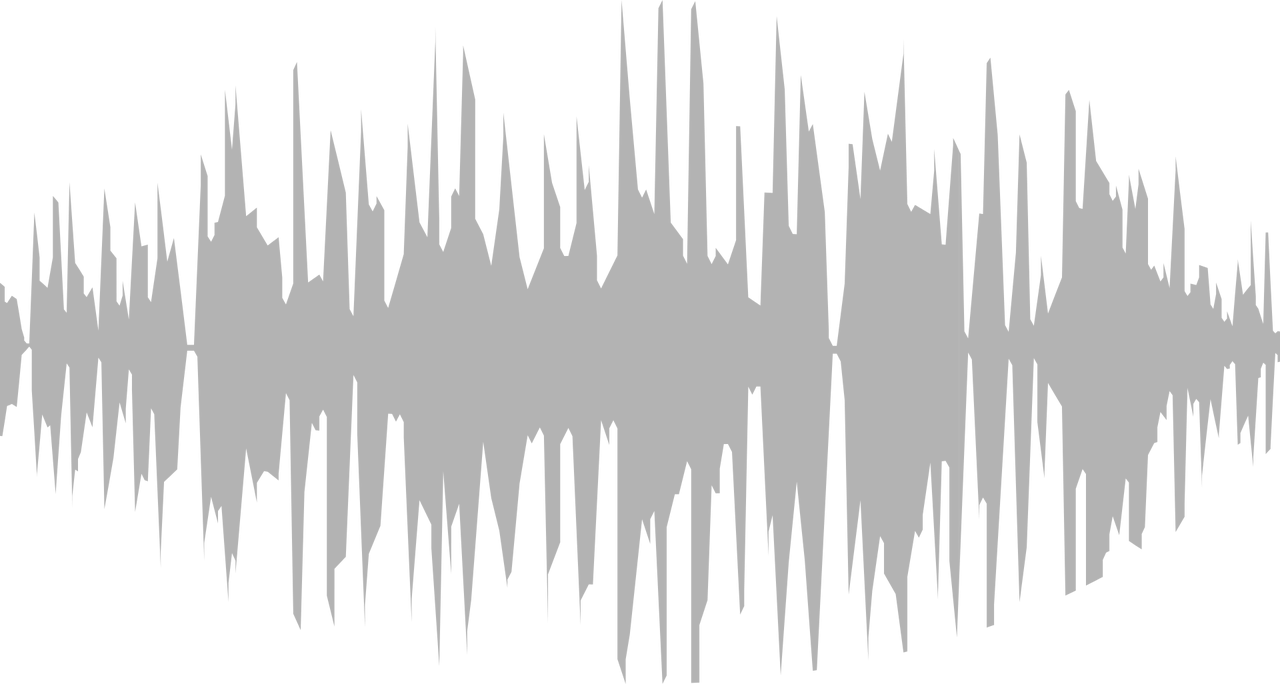 Análisis acústico
Parámetros acústicos
Formantes
F0
Intensidad
………………	Vocales y consonantes
………………	Entonación
………………	Volumen
Formantes
Es posible ajustar los valores de visualización del espectrograma para ver una imagen más clara (la claridad va a depender de la calidad del sonido y del ruido ambiente en la grabación utilizada)
Spectrum >	Spectrogram settings
Para obtener una imagen clara, se pueden reducir los valores de Dynamic range.
Formantes
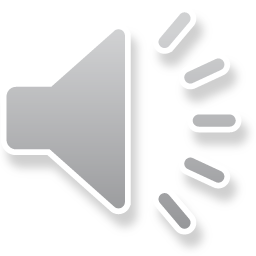 El espectrograma puede servir de referencia para situar los formantes de las consonantes y las vocales (las distribuciones de energía provocadas por la resonancia de la voz en el tracto tracto vocal).
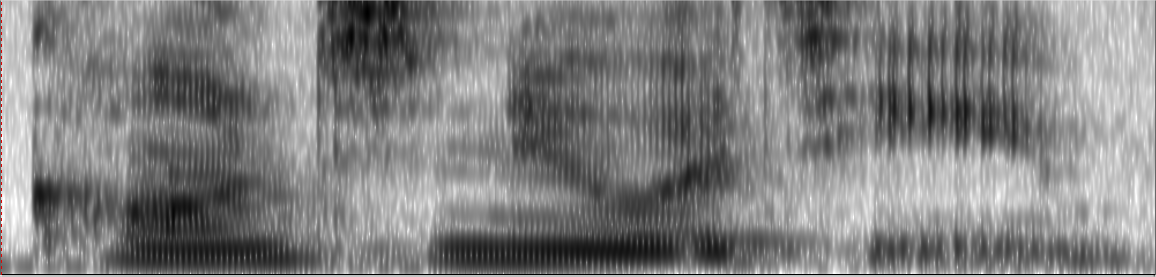 kʰ
ɑ
n
t
n
juɪ
t
i
oclusiva
vocal
oclusiva
nasal
nasal
triptongo
oclusiva
vocal (+interferencia)
Formantes
También podemos pedirle a Praat que nos muestre los pics de energía en intervalos regulares para obtener los valores aproximados de los formantes.
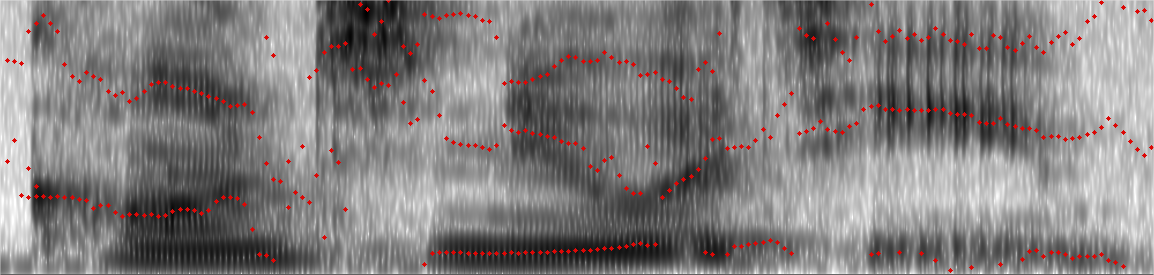 oclusiva
vocal
oclusiva
nasal
nasal
triptongo
oclusiva
vocal (+interferencia)
Formantes
Se puede obtener los valores promedio de los formantes dentro de una selección. 
Formants > 	Get first formant  						Get second formant…
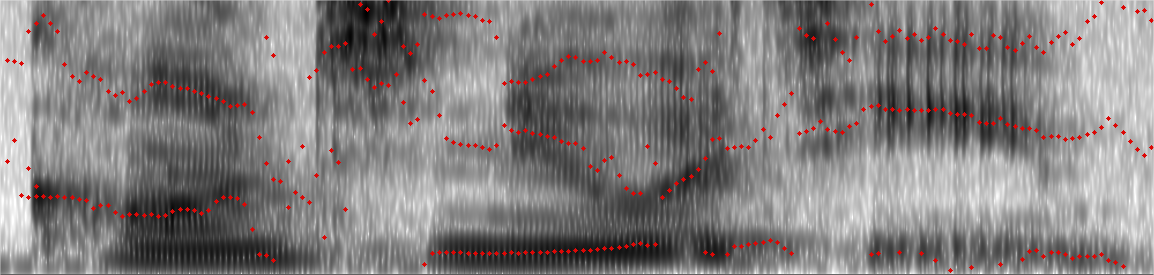 [ɪ]
[j]
[u]
F2
2544 Hz
2290 Hz
1450 Hz
F1
527 Hz
470 Hz
375 Hz
triptongo
Trayectoria del triptongo [juɪ] en la grabación y comparación con los valores de locutores nativos de inglés RP (Hawkins & Midgley, 2005)
/ɔ/
/ɒ/
/ɛ/
/ɑ/
/æ/
F0
La frecuencia fundamental (F0) representa la entonación de la voz. Se mide en Hercios/Hertz (Hz). Para ver los valores de F0 en Praat, cliquear
Pitch >	Show pitch
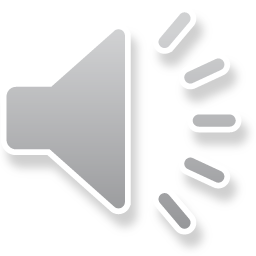 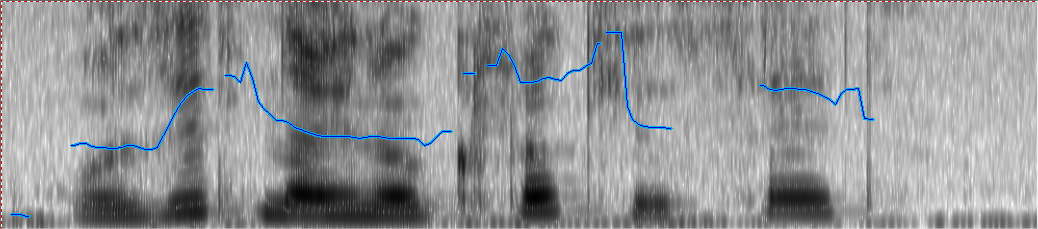 Was it nine o’clock you said? pronunciado por una estudiante francesa de inglés
F0
Los valores de visualización pueden adaptarse al rango vocal del locutor que se analiza: 
Pitch >	Advanced pitch settings…
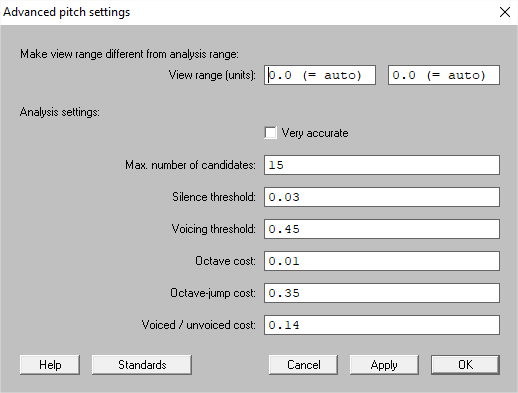 Valores sugeridos (aunque variables)
Hombre: 50-300 Hz
Mujer: 75-500 Hz
F0
Al ubicar el cursor en el eje temporal, podemos obtener el valor de F0 en el punto seleccionado:
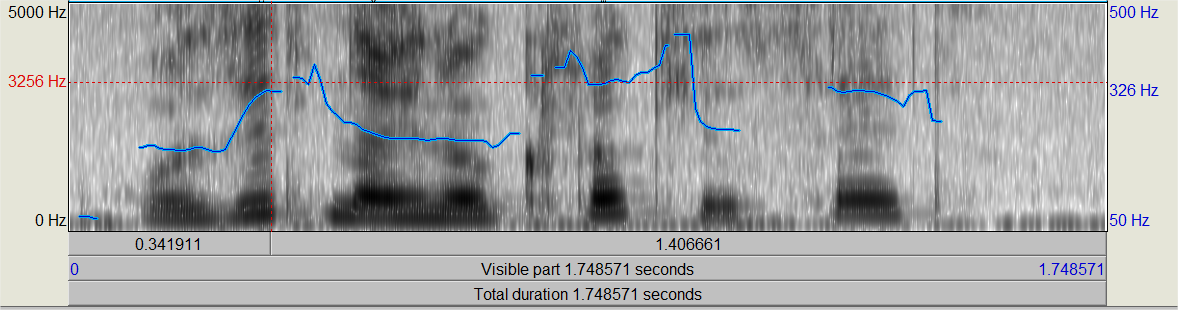 En el segundo 0.341911, el valor de F0 es de 326 Hz
F0
Si hacemos una selección en el eje temporal, el valor mostrado será el promedio de todos los valores de F0 dentro de la selección:
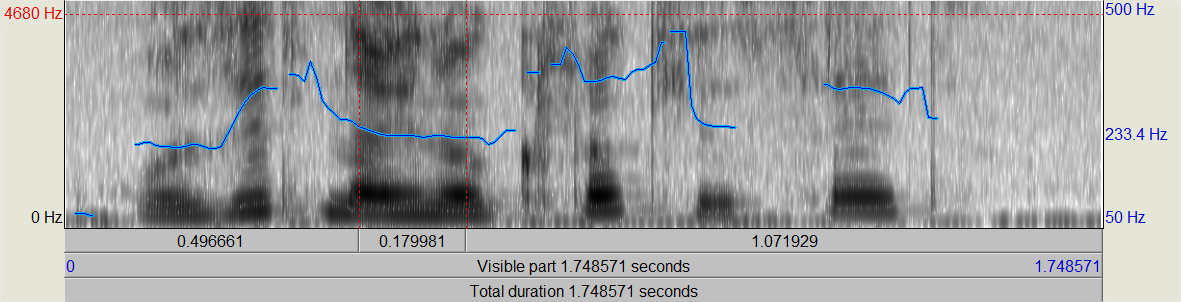 Entre los segundos 0.496661 y 0.676642, el promedio de F0 es de 233.4 Hz.
F0
Para obtener el valor máximo y mínimo de F0 en una selección:
Pitch >	Get minimum pitch	o bien
			Get maximum pitch
Intensidad
Los valores de intensidad nos indican la distribución de la fuerza de la energía generada por el aire que sale de los pulmones empujado por el diafragma, por la vibración de las cuerdas vocales y por la interacción de los órganos articulatorios.
La intensidad está asociada al volumen de la voz y, por consiguiente, a las sílabas acentuadas.
Se mide en decibeles (dB).
Depende mucho de las condiciones de grabación.
Intensidad
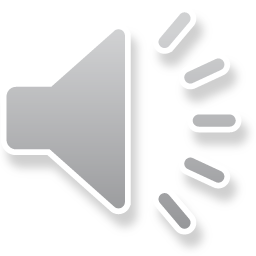 Para ver los valores de intensidad, cliquear:
Intensity >	Show intensity
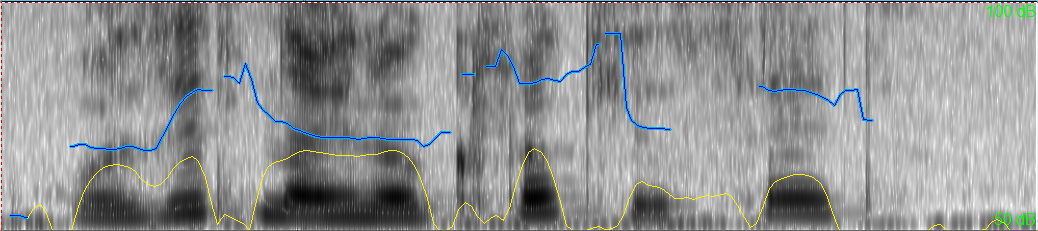 was
it
nine
o'
you
said?
clock
Intensidad
Al igual que con la F0, se pueden obtener los valores promedio, mínimo y máximo de una selección con los comandos siguientes:
Intensity >	Get intensity
				Get minimum intensity
				Get maximum intensity
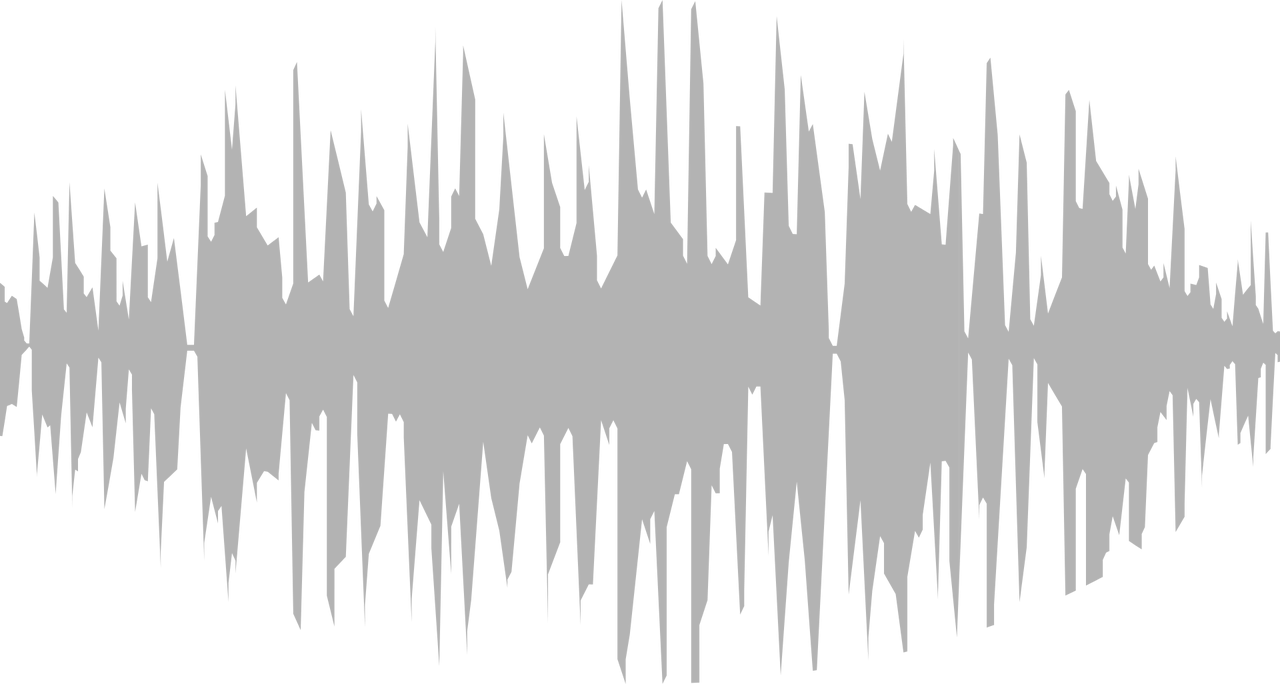 Transcripción y anotación
Transcribir y anotar un objeto sonido
Seleccionar un objeto sonido.
Luego, en el menú dinámico, cliquear:
Annotate > To TextGrid
Nombres de las diferentes líneas (tiers) del archivo de transcripción (separadas por espacios)
Aquí se puede indicar qué tiers representan eventos puntuales (un ruido, un gesto, un aplauso, por ejemplo). 
Los tiers que no se especifiquen aquí serán considerados como tiers de intervalos (con un comienzo y un final).
Si no hay tiers puntuales, se puede dejar en blanco.
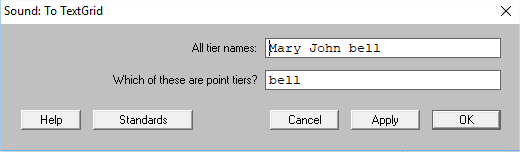 Transcribir y anotar un objeto sonido
Aparecerá un nuevo objeto TextGrid en el espacio de trabajo.
Si seleccionamos el objeto sonido y su TextGrid, podemos acceder a la opción View & Edit en el menú dinámico para empezar a transcribir.
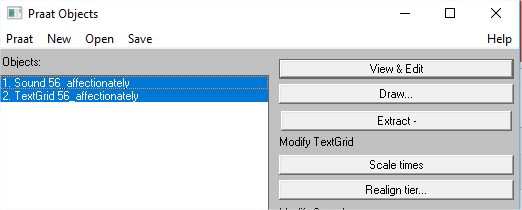 Transcribir y anotar un objeto sonido
Ejemplo de creación de un TextGrid
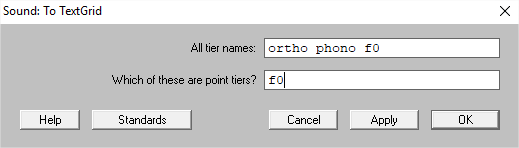 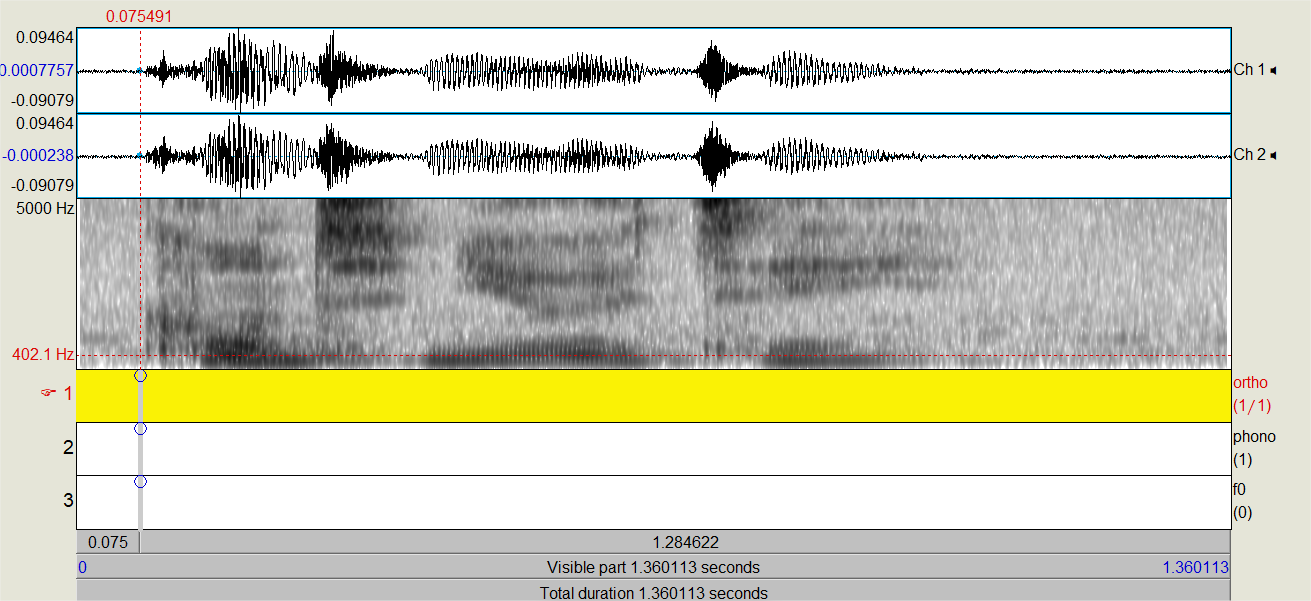 Para delimitar las unidades de transcripción, cliquear en el círculo.
Nombres de los tiers
Orden de los tiers
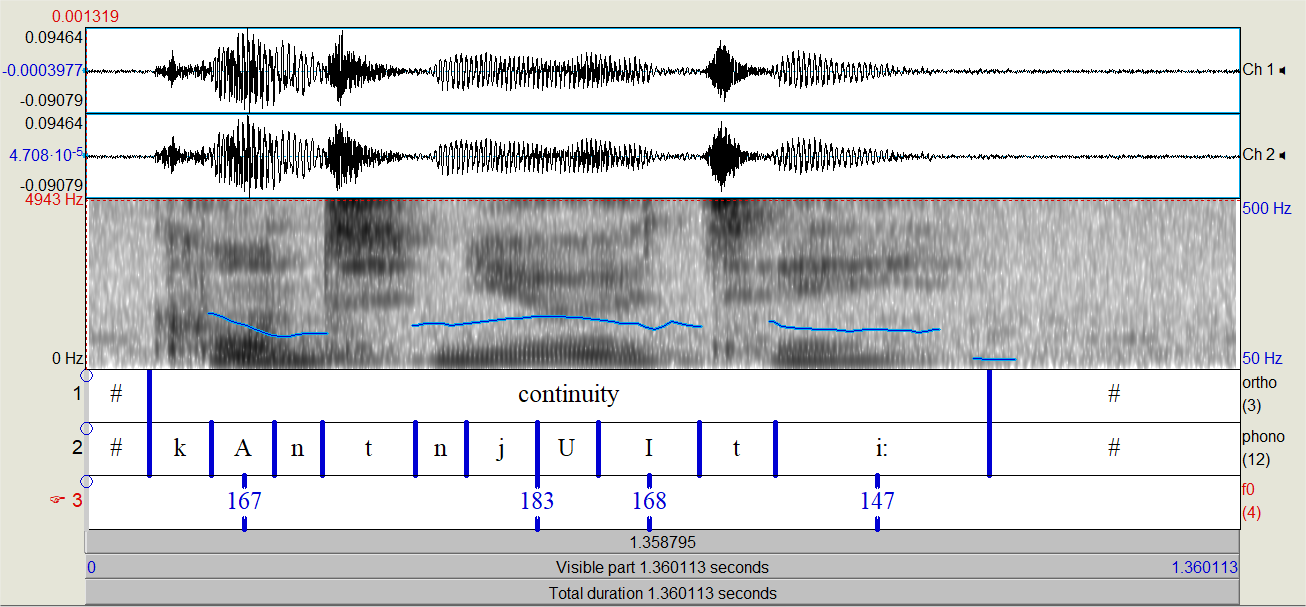 Tiers de intervalos (eventos "discretos" como frases, palabras, sílabas)
Tier puntual
Transcripción Fonética
Con las nuevas versiones de Praat, se ha implementado un teclado virtual que permite transcribir directamente en AFI!
Sin embargo, se puede utilizar otros métodos de transcripción más fáciles como el X-SAMPA, que usa caracteres Unicode para transcribir los mismos fonemas que el AFI. Por ejemplo:
Manger 			mɑ̃'ʒe 		mA"~Ze
A big hat 			ə'bɪɡ'hæt 		@"bIg"h{t
Hágalo usted mismo  	'aɣalou̯s'teð'mis̬mo  "aGalou_^s"teD"mis_vmo
Existen tablas de equivalencias en Wikipedia!: https://es.wikipedia.org/wiki/X-SAMPA
Y conversores automáticos de un sistema al otro: http://phonetictools.altervista.org/phonverter/ (por Paolo Mairano)
Guardar un archivo
Una vez terminada la transcripción/anotación, el objeto TextGrid puede exportarse al disco duro:
(dentro de la ventana del espacio de trabajo, con el objeto TextGrid seleccionado)
Save >	Save as text file…
Estos archivos son compatibles con otros programas de transcripción (CLAN, ELAN, SPPAS, Annotation Pro)
Ejercicio
Crea un TextGrid de al menos 3 tiers y transcribe/anota información para un archivo de audio.
1) ¿Qué información decidiste transcribir y por qué?
2) ¿Qué tipo de tier (de intervalo, puntual) decidiste usar para cada tipo de información?
3) ¿Qué dificultades de transcripción enfrentaste y por qué?
Aplicación
¿Cómo podrías usar Praat para tu investigación?
¿Qué medirías? ¿Con qué objetivos?
¿Qué otra información acústica podría ser útil para tu investigación?
Programación
Praat tiene su propio lenguaje de programación que permite crear algoritmos para realizar tareas repetitivas (extracción de información, tratamiento de sonido, etc.) rápidamente. 
Estos algoritmos pueden exportarse en forma de « scripts » de Praat.
Scripts de Praat
Aquí hay algunas páginas con scripts útiles:
UCLA
http://phonetics.linguistics.ucla.edu/facilities/acoustic/praat.html
Cédric Gendrot (Paris 3)
http://gendrot.ilpga.fr/scripts.htm
Praat Users Group (Yahoo)
https://uk.groups.yahoo.com/neo/groups/praat-users/info
Scripts de Praat
Para ejecutar un script, puedes descargarlo y luego abrirlo desde Praat así:
Praat >	Open Praat script…
O puedes copiar directamente el texto del script en una ventana nueva de script dentro de Praat:
Praat >	New Praat script

			Para ejecutarlo, cliquea Run > Run
Referencias
Boersma, Paul & Weenink, David (2018). Praat: doing phonetics by computer [Computer program]. Version 6.0.39, retrieved 3 April 2018 from http://www.praat.org/
Hawkins, S., & Midgley, J. (2005). Formant frequencies of RP monophthongs in four age groups of speakers. Journal of the International Phonetic Association, 35(2), 183–199.